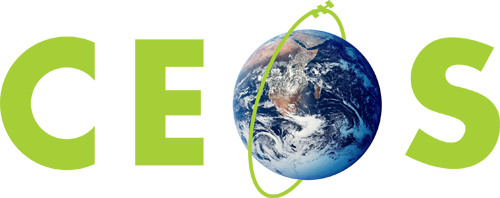 Committee on Earth Observation Satellites
Landslide Disaster Working Group 
Pilot: Status Report

March 8th, 2016
Motivation
Langtang Valley, Nepal
View from the ground (Photo credit USGS)
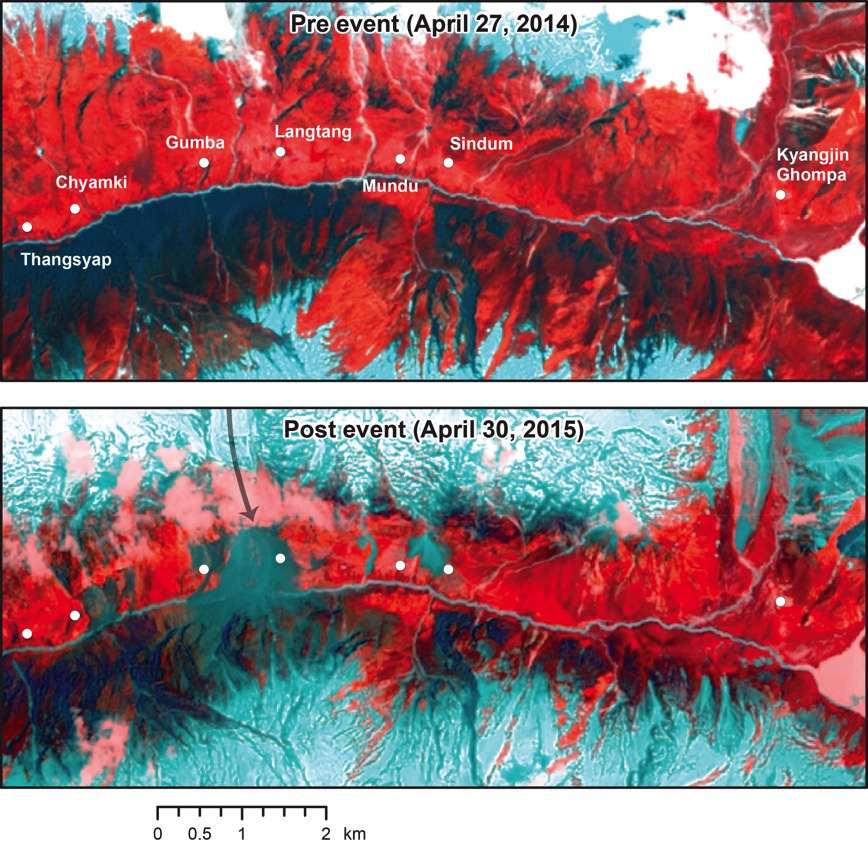 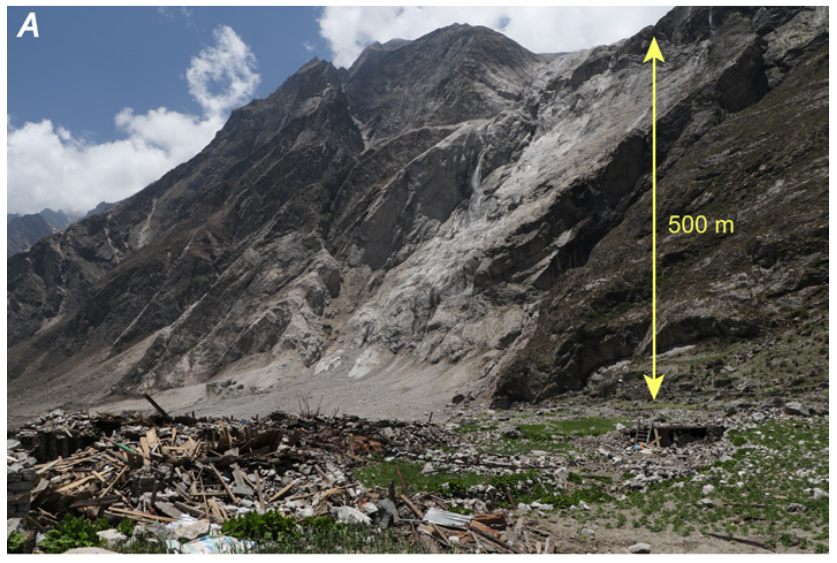 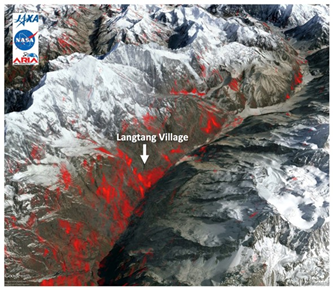 Landsat-8 Pre and Post event views of the valley
Damage Proxy Map (DPM) from ALOS-2 Data
Impact
Landslides with fatalities from a global landslide catalog of rainfall-triggered events 2007-2013 (Kirschbaum et al. 2015)
Landslides Pilot:  Goal
To demonstrate the effective exploitation of Earth observations (EO) data and technologies to detect, map and monitor landslides and landslide prone hillsides, in different physiographic and climatic regions. 

To apply satellite EO across the cycle of landslide disaster risk management, including preparedness, situational awareness, response and recovery with a distinct multi-hazard focus on cascading impacts and risks.
4
[Speaker Notes: Key message regarding the new pilot : 
- it's about multi-hazard and multi-sensor approach to disaster resilience and risk reduction   
- the multi-hazard tactic is to advance data fusion, integration and analysis, leveraging existing pilots as they end their 3 years. Starting with the new pilot we will look at earthquake, volcano and flood inducing cascading effects such as landslide and debris flow.]
Proposed Objectives
Objective A: 
Establish effective practices for merging different Earth Observation data (e.g. optical and radar) to better monitor and map landslide activity over time and space.

Objective B: 
Demonstrate how landslide products, models or services can support disaster risk management for multi-hazard and cascading landslide events. 
 
Objective C: 
Exploit the experience, data, and lessons learned from ongoing pilots (i.e., seismic hazards, floods, volcanoes).
 
Objective D: 
Engage and partner with data brokers and end users to understand user and service requirements, user expectations, and to get feedback through the activities described in objectives A-C.
Key Pilot Outputs& Deliverables
Objective A: Report on recommended practices for the combined exploitation of SAR and Optical imagery and technologies for landslide detection, mapping and monitoring”.

Objective A-C: Report on effective methodologies and strategies for considering multi-hazard and cascading aspect of landslides through multi-temporal landslide mapping from multiple triggers (leveraging information/interactions with the volcano, flood and earthquake pilots)

Objectives B-C: Landslide event inventory and activity (monitoring) maps produced using optical and SAR imagery and technologies, and their combination, for selected case studies / geographical areas.

Objective D: Report on end user engagement strategies and characterize enablers, challenges, barriers to effective transfer of information, knowledge and technologies.
Status
Past Activities
Developed an initial plan with objectives and overarching goals
Held 2 meetings (December 2015 and February 2016) each with approximately 35 participants 
Participant Survey was prepared and sent to pilot contributors in early January to solicit details from team members for refining Pilot objectives 
Upcoming activities
Finalize Landslide Pilot objectives and define regional focus areas
Hold a meeting on April 20th at the EGU Meeting in Vienna, Austria
Identify 1-2 additional co-leads for the Landslide Pilot
Establish the Landslide Pilot web presence on CEOS.ORG with a summary of goals, objectives and participants
CEOS Landslide Pilot Survey
What is your area(s) of expertise or operational authority or responsibility (e.g. research focus or disaster response and recovery)?
In what geographic region(s) do you primarily work or have responsibility (e.g. Global, national, regional)?
Please rate your interest the proposed Pilot Objectives from Very important to not relevant
Please provide feedback on current objectives in terms of your proposed contribution and suggest ways to modify the objectives to better accommodate your expertise or the group’s collective expertise. 
What Earth Observation data are you most interested in acquiring as part of this pilot? 
What specific aspects of this activity do you expect to participate in for the duration of the pilot? 
The CEOS Landslide Pilot is in the scoping state. Who should be added to this discussion?
Please recommend others who you currently work with or who may be interested in this activity and include organization, point-of-contact name, affiliation, and email contact information.
28 Responses
Current Landslide Pilot Members (50)
Summary of Expertise
Regional Foci of participants
Global
Regional
Caribbean
South Asia
Asia
Mediterranean
Tibetan Plateau
Central America
National
US
Western US, Appalachian States, California, Colorado
France
Norway
Nepal
Italy
China
Kyrgyzstan
Iran
Local/sub-national efforts (catchment scale)
Taiwan, Korea, Japan
Southwest China
Interest in Objectives
Objective A: 
Establish effective practices for merging different Earth Observation data (e.g. optical and radar) to better manage landslide detection, mapping, and monitoring.
Developing / testing / benchmarking / sharing tools for high-frequency monitoring and rapid mapping of landslides with satellite EO data
Leverage revisit time of multiple sensors (e.g. the Sentinel constellation (S1, S2) to use EO satellite images as a real source of information for the monitoring of landslide displacement/deformation at high frequency.
Processing stacks of Optical and SAR images to create horizontal displacement maps over time
Improve the efficiency in processing remote sensing data for emergency response
Establishment of benchmark datasets to test available semi-automatic techniques
Comments on Objectives
Objective B: 
Create integrated products & services for practices or activities, such as landslide inventories, to support disaster risk management for multi-hazard and cascading landslide events. 
Further develop operational services leveraging existing projects on landslide inventory mapping, landslide monitoring and early warning, landslide modeling and interpretation
Demonstrate the rapid emergency response landslide mapping during major disasters in coordination with end users 
Create closer links between remote sensing analysis and the needs for hazard and risk analysis
Use the longest available time series of remote sensing data to create systematic spatiotemporal assessment of landslide activity
13
Interest in Data Access
Interest in Thematic Topics
Monitoring: Develop/advance/communicate monitoring capabilities leveraging and integrating Optical and SAR data (Obj A) 
Mapping: Develop methodologies for multi-temporal image processing over select region to improve/expand landslide mapping/inventories (Obj A) 
Hazard assessment/modeling: Demonstrating how EO data (DEMs, hydrological information, and imagery/SAR) can advance landslide modeling/hazard assessment at a regional scale (Obj B) 
Rapid Assessment: Demonstration of how EO data can be rapidly processed for informed decision making (Obj A & D) 
User/Pilot Engagement: Need to leverage existing connections and those from other pilots to turn products into actionable information (Obj C & D)
Suggested regional study areas
Nepal


Pacific Northwest, U.S. (Oregon, Washington)


China (southwestern area)


4. Caribbean (focus area TBD)
16
Future: Landslide Modelling
Advanced landslide modelling tools capable of assimilating remote sensing data and products for model initialization and validation.
SAR
optical
MODEL
API
forecast
envir.
data
map
Slide courtesy of Fausto Guzzetti
Take-Away
Clear need in the community: Landslide hazards are pervasive and research activities related to application of EO data are often not well-coordinated between regions
Landslide Pilot is still forming: we are still seeking new participants
Open to suggestions and guidance: particularly from other pilots
18
Questions/Comments
Dalia Kirschbaum (NASA/US): dalia.b.Kirschbaum@nasa.gov
Jonathan Godt: (USGS/US): jgodt@usgs.gov
19